الفصل الأول: المفاهيم الأساسية لتقنية المعلومات
مفهوم تقنية المعلومات
ومجالات استخدامها في الحياة اليومية
توظيف الحاسب في قطاعات المجتمع
الحاسب والتعليم.
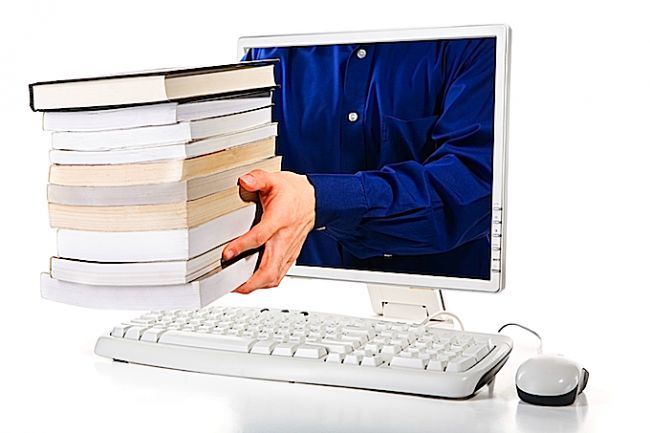 توظيف الحاسب في قطاعات المجتمع
الحاسب والإدارة (نظم المعلومات الإدارية).
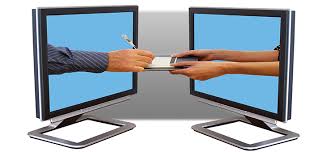 توظيف الحاسب في قطاعات المجتمع
الحاسب والمصارف.
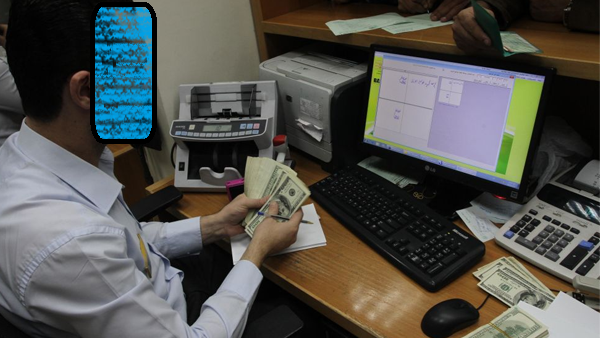 توظيف الحاسب في قطاعات المجتمع
الحاسب في المجال الطبي (التدريب- التشخيص- الإداره).
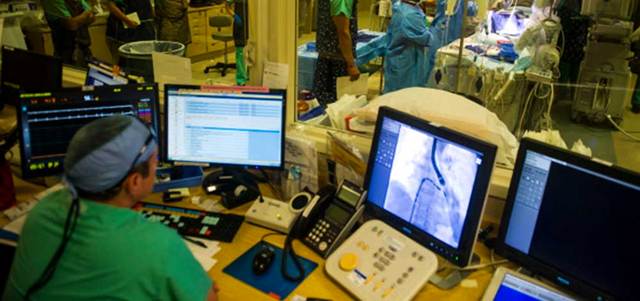 توظيف الحاسب في قطاعات المجتمع
الحاسب والصيدليات ( الخاصة –الحكومية).
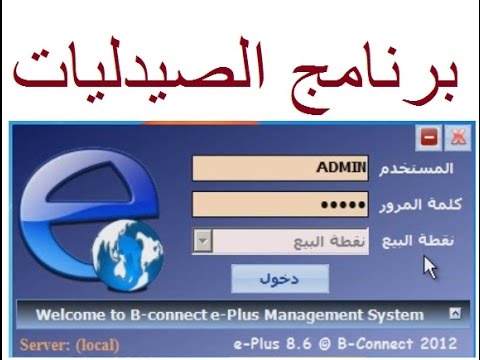 توظيف الحاسب في قطاعات المجتمع
الحاسب والقطاع الصناعي.
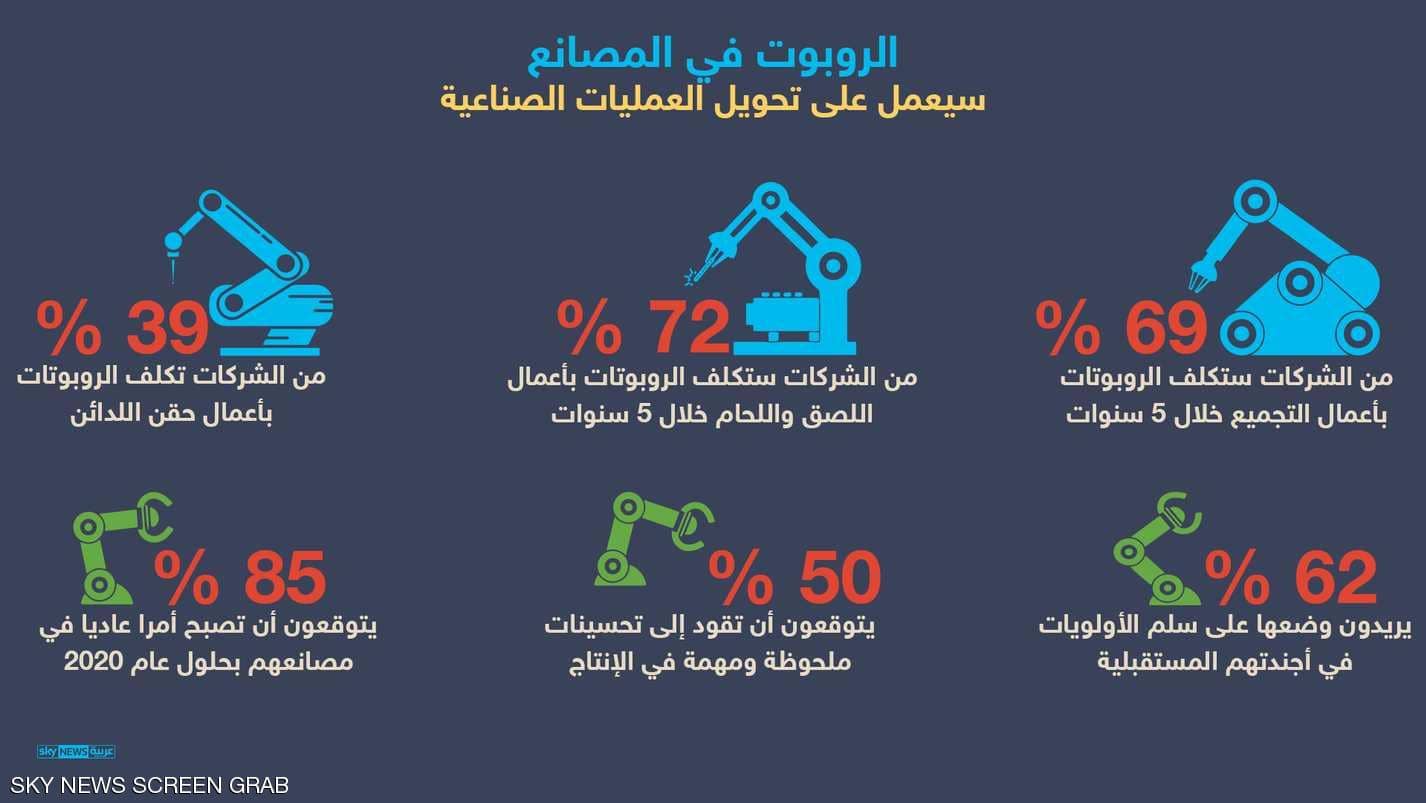 توظيف الحاسب في قطاعات المجتمع
الحاسب والأمن الداخلي(المرور-السجل المدني- الجوازات).
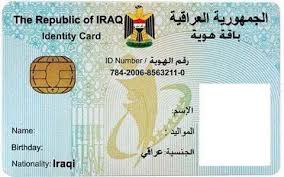